Ancient Mediterranean
3500 BCE-300 CE
White Temple and its ziggurat
Setting: Uruk (Modern Warka, Iraq). Sumerian
Medium: Mud brick
Palette of King Narmer
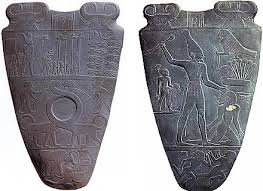 Setting: Egypt 
Medium: Greywacke
Votive Statues
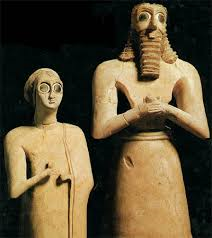 Setting: Sumer
Medium: Gypsum and limestone
Seated Scribe
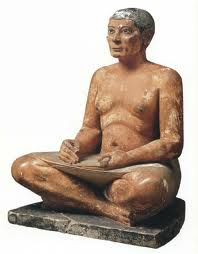 Setting: Egypt
Medium: Painted limestone
Standard of Ur
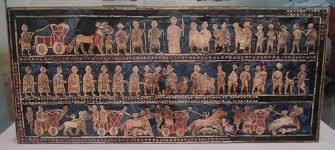 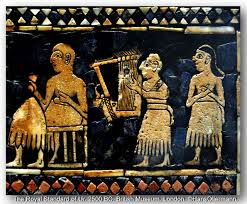 Setting: Sumer
Medium: Wood, lapis lazuli, limestone
Great Pyramids (Menkaura, Khafre, Khufu) and Great Sphinx
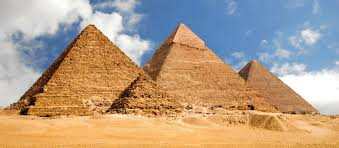 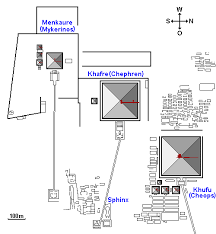 Setting: Giza, Egypt
Medium: Cut limestone
Menkaure and Khamerernebty (Menkaure and queen)
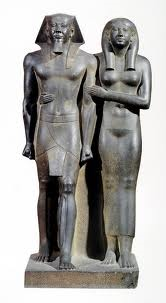 Setting: Old kingdom Egypt
Medium: Greywacke
The Code of Hammurabi
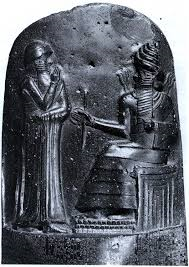 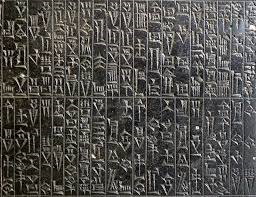 Setting: Babylon (modern Iran)
Medium: Basalt
Temple of Amun-Re and Hypostyle Hall
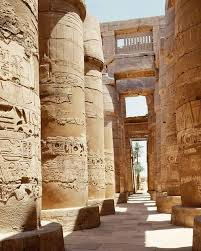 Setting: New kingdom Egypt
Medium: Sandstone and mud brick
Mortuary temple of Hatshepsut
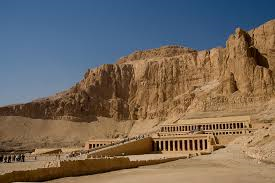 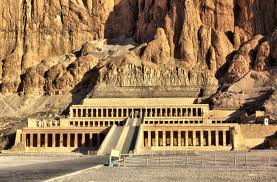 Setting: New Kingdom Egypt
Medium: Sandstone, rock cliff, granite
Akhenaton, Nefertiti, and three daughters
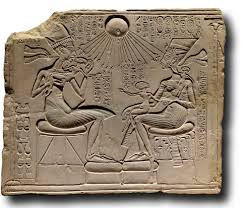 Setting: Egypt (Armana period)
Medium: Limestone
Tutankhamun's tomb, innermost coffin
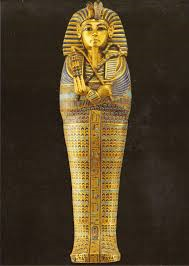 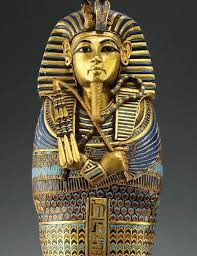 Setting: New Kingdom Egypt
Medium: Gold with inlay of enamel and semiprecious stones
Last Judgment of Hu-Nefer
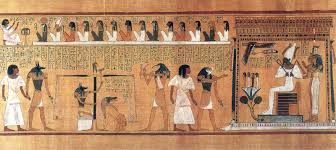 Setting: New Kingdom Egypt
Medium: Painted papyrus scroll
Lamassu from the citadel of Sargon II, Dur Sharrukin
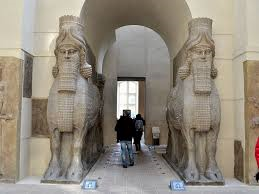 Setting: Neo-Assyrian 
Medium: Alabaster
Athenian agora
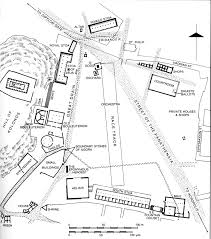 Setting: Archaic through Hellenistic Greek
Anavysos Kouros
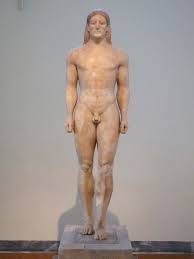 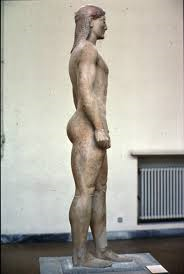 Setting: Archaic Greek
Medium: Marble with remains of paint
Peplos Kore from the Acropolis
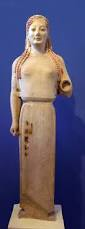 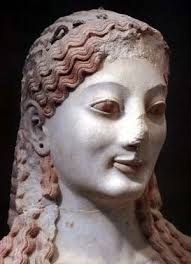 Setting: Archaic Greek
Medium: Marble with remains of paint
Sarcophagus of the Spouses
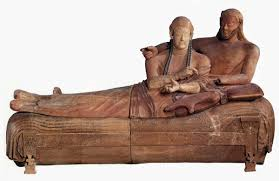 Setting: Etruscan 
Medium: Terra Cotta
Audience Hall (apadana) of Darius and Xerxes
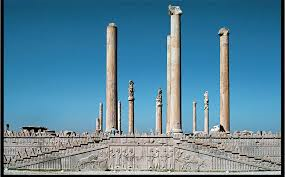 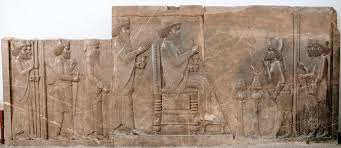 Setting: Persian
Medium: Limestone
Temple of Minerva and sculpture of Apollo
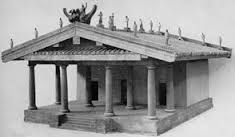 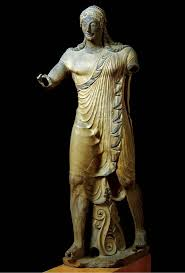 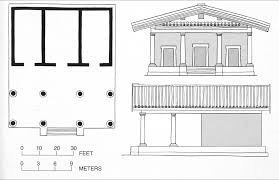 Setting: Etruscan 
Medium: Wood, terra cotta
Tomb of the Triclinium
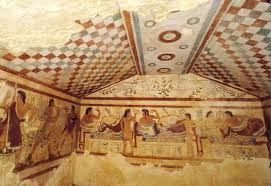 Setting: Etruscan 
Medium: Tufa and fresco
Niobides Krater
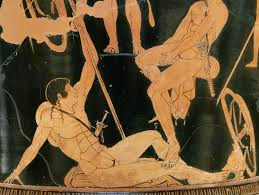 Setting: Geece
Medium: Clay
Doryphoros (Spear Bearer) by Polykleitos
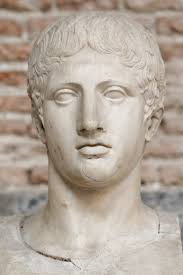 Setting: Greece
Medium: Roman copy (marble) of Greek original (bronze)
Acropolis
Setting: Athens Greece (Iktinos & Kallikrates)
Medium: Marble
Parthenon (Acropolis)
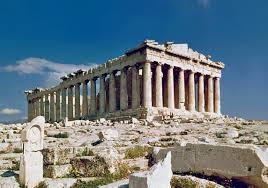 Helios, horses, and Dionysus (east pediment)
Temple of Athena Nike (Acropolis)
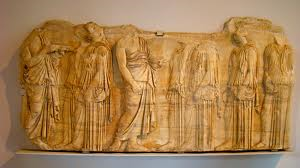 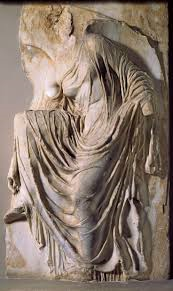 Plaque of the Ergastines
Victory adjusting her sandal
Grave stele of Hegeso (Attributed to Kallimachos)
Setting: Greece
Medium: Marble & paint
Winged Victory of Samorthrace
Setting: Hellenistic Greek
Medium: Marble
Great Altar of Zeus and Athena at Pergamon
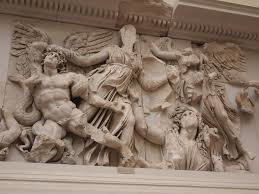 Athena
Setting: Hellenistic Greek
Medium: Marble
Great Altar of Zeus and Athena plan
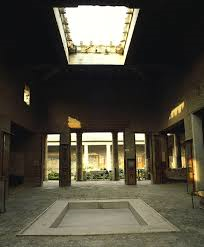 House of the Vettii
Atrium
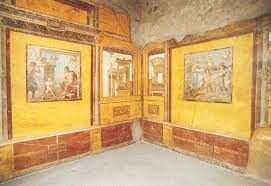 Frescoes
Plan
Setting: Pompeii, Italy (Imperial Roman)
Medium: Cut stone and fresco
Alexander Mosaic from the House of Faun, Pompeii
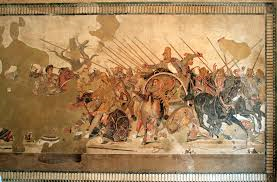 Setting: Republican Rome
Medium: Mosaic
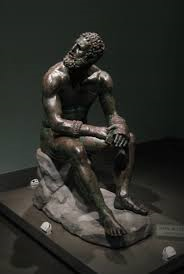 Seated Boxer
Setting: Hellenistic Greece
Medium: Bronze
Head of a Roman patrician
Setting: Republican Rome
Medium: Marble
Augustus of Prima Porta
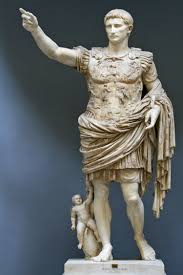 Setting: Imperial Rome
Medium: Marble
Colosseum (Flavian Amphitheater)
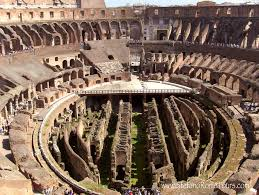 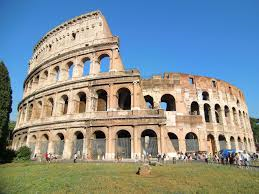 Setting: Imperial Rome
Medium: Stone and concrete
Forum of Trajan
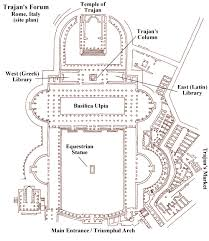 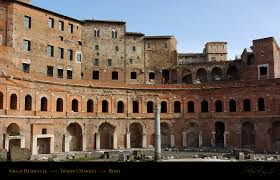 Trajan Markets
Setting: Rome
Medium: Brick, concrete, marble column
Forum of Trajan (cont.)
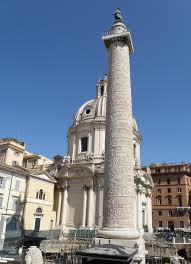 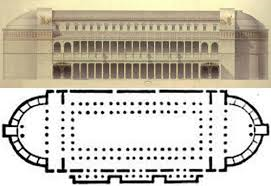 Basilica Ulpia
Column of Trajan
Pantheon
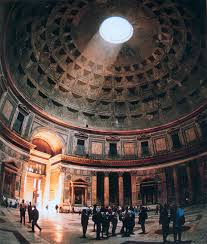 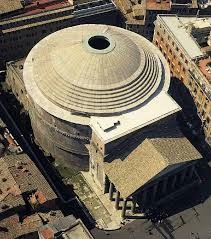 Setting: Imperial Rome
Medium: Concrete with stone facing
Ludovisi Battle Sarcophagus
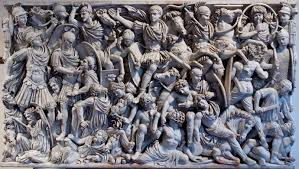 Setting: Late Imperial Rome      Medium: Marble